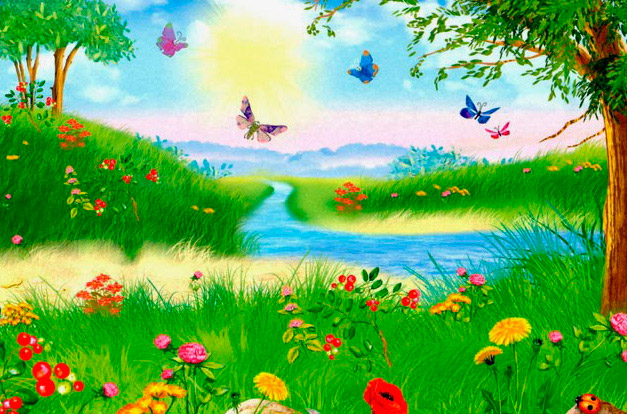 Irányok
Irányok
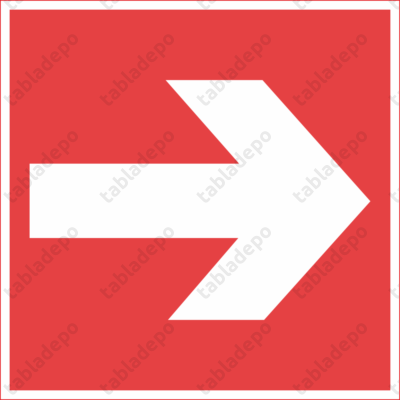 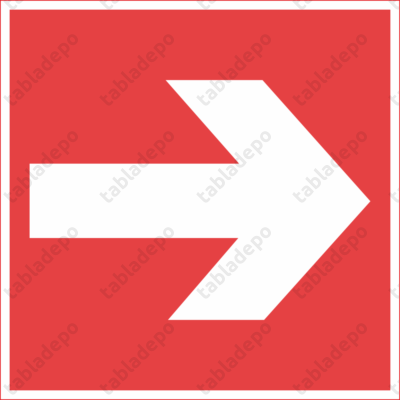 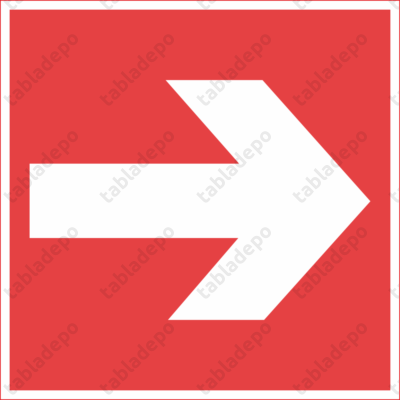 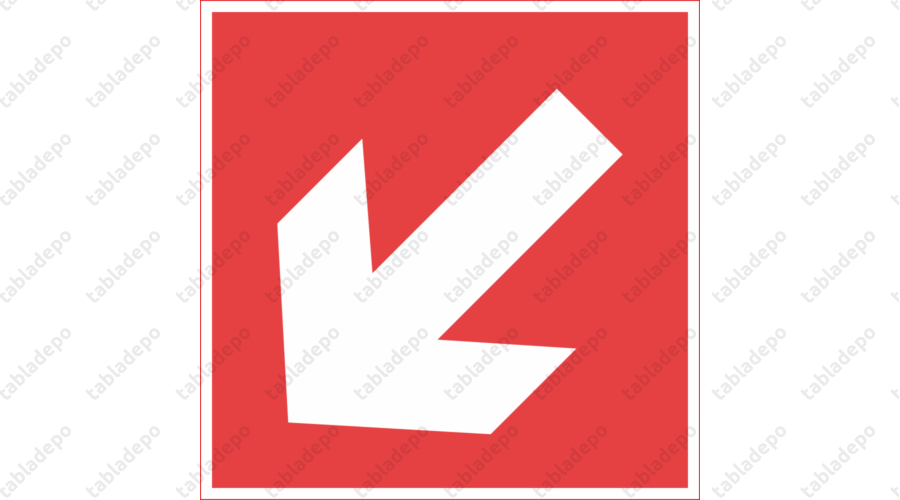 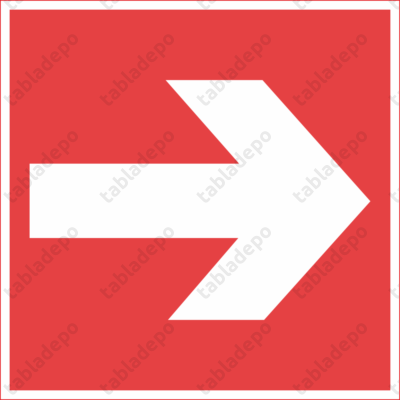 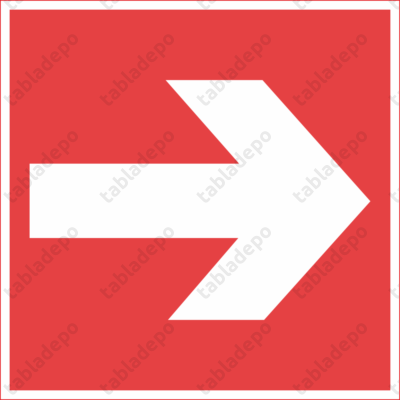 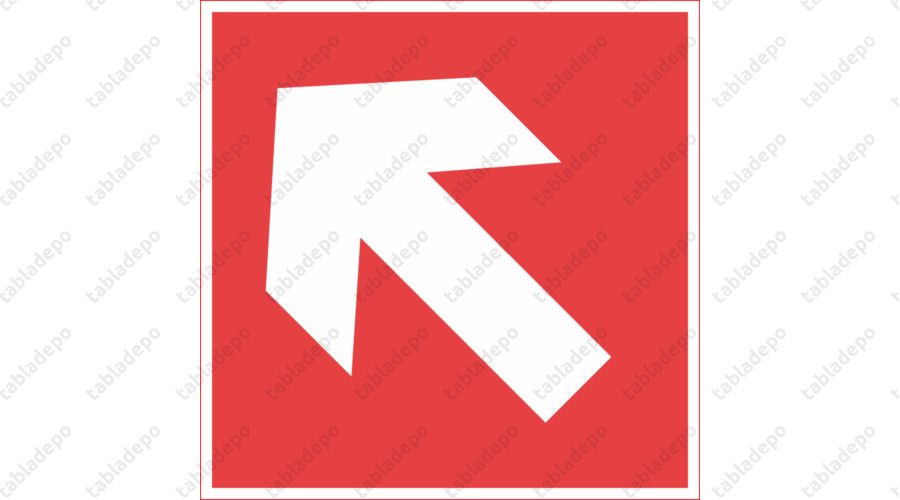 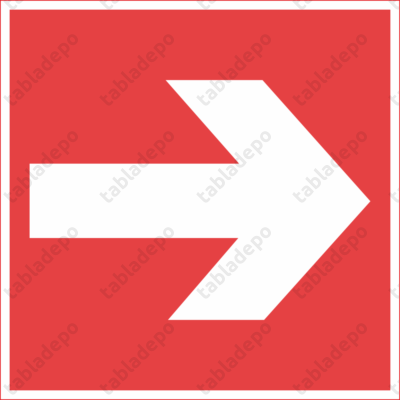 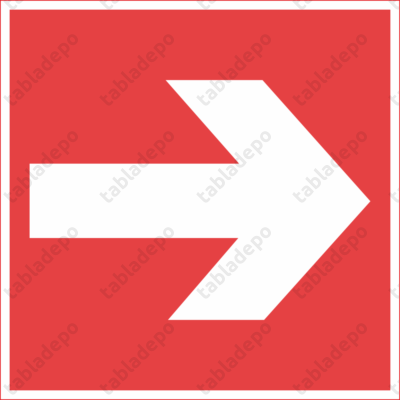 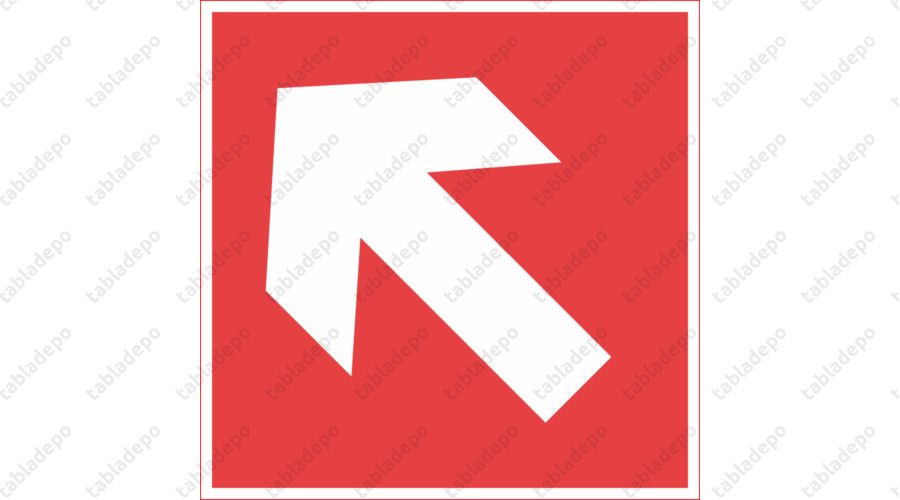 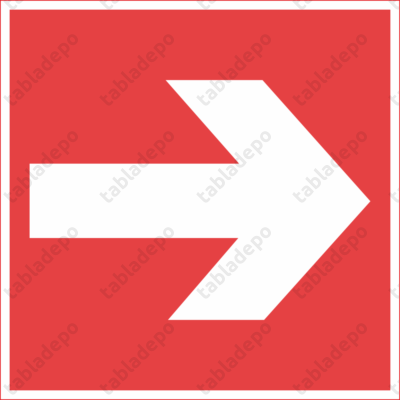 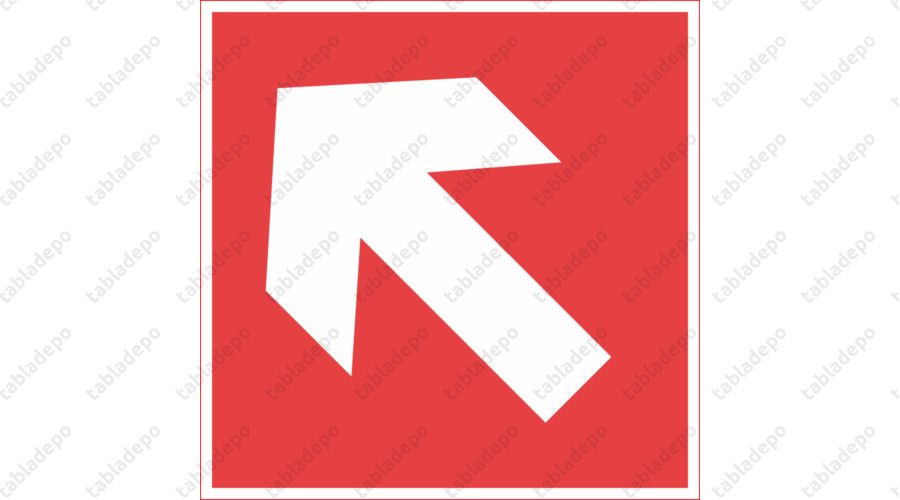 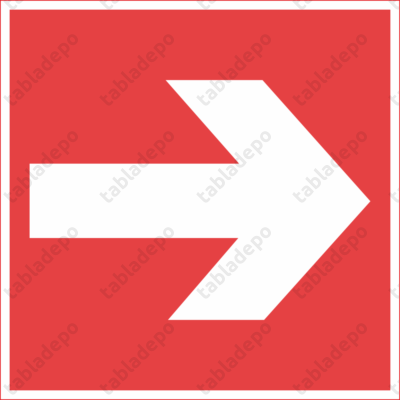 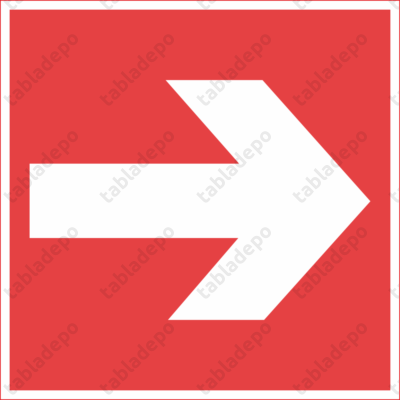 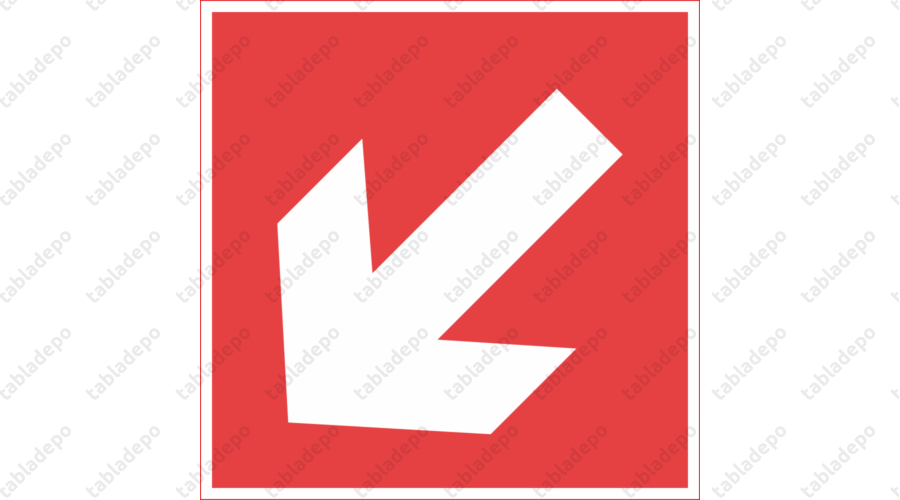 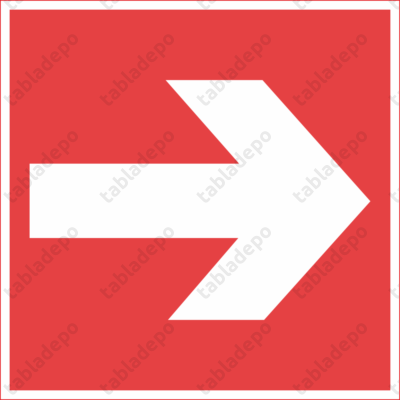 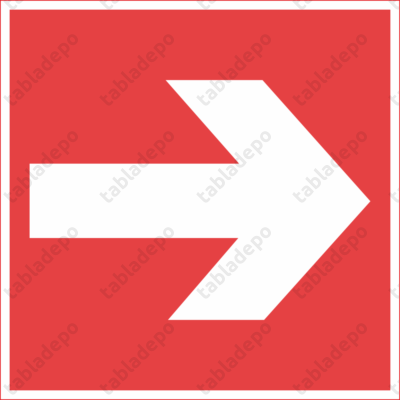 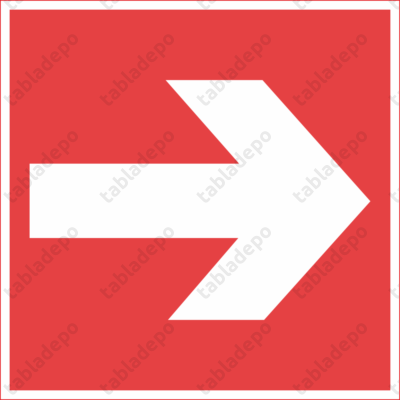